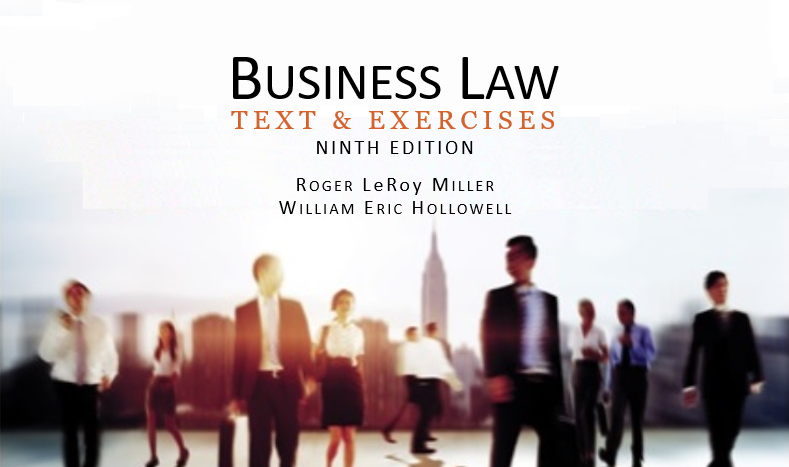 Business LawText & ExercisesNinth EditionRoger LeRoy MillerWilliam Eric Hollowell
Chapter 18    Title and Risk of Loss
Learning Outcomes
LO1       Explain the concept of identification.

LO2         Describe the effects of imperfect title on sales of goods.
LO3          Discuss the concept of risk loss.

LO4     Identify insurable interest in goods.
LO1            Identification (1)
LO1
Before any interest in goods can pass from seller to buyer the goods:
1.  Must be in existence, and
2.  Must be identified.
LO1            Identification (2)
LO1
Identification.
Takes place when specific goods are designated as the subject matter of the contract.
Gives buyer insurable interest and rights against third parties.
LO1            Identification (3)
LO1
Existing Goods.
If goods exist at the time of contracting, identification takes place at that time.
LO1            Identification (4)
LO1
Future Goods.
That do not exist and cannot be identified.
Identification of unborn animals within 12 months takes place on conception.
LO1            Identification (5)
LO1
Future Goods.
That do not exist and cannot be identified.
Identification of crops harvested within 12 months of contracting takes place at planting.
Other: identification takes place on shipment, mark, or other designation.
LO1            Identification (6)
LO1
Goods from a Larger Mass.
Goods identified when marked, shipped, or specially designated by seller.
Exceptions: Fungible goods that are alike by physical nature, by agreement, or by trade usage.
Passage of Title (1)
Once goods exist and are identified, title can be determined.
Unless agreed otherwise, usually title passes upon physical delivery.
UCC provisions do not apply to leases.
Passage of Title (2)
Shipment Contracts.
A contract requiring the seller to deliver the goods to a carrier, at which time title passes to the buyer.
Passage of Title (3)
Shipment Contracts.
Generally all contracts are assumed to be shipment contracts, unless designated otherwise.
Passage of Title (4)
Destination Contracts.
A contract for the sale of goods in which the seller assumes liability for any losses or damage to the goods until they are tendered at the destination specified in the contract.
Passage of Title (5)
Delivery Without Movement of Goods.
Document of Title: paper exchanged in the regular  course of business that evidences the right to possession of goods (e.g., a bill of lading or warehouse receipt).
Passage of Title (6)
Sales or Leases by Nonowners.
Void Title.
A buyer acquires at least whatever title the seller has to the goods sold. 
If the seller is a thief, the seller’s title is void.
The same result would occur if the goods were leased.
LO2
Passage of Title (7)
Sales or Leases by Nonowners.
Voidable Title.
Seller has voidable title if the goods he is selling were obtained by fraud; paid for with a dishonored check; purchased from a minor, or purchased on credit, when the seller was insolvent.
LO2
Passage of Title (8)
Sales or Leases by Nonowners.
Voidable Title.
Seller with voidable title has the power to transfer good title to a good faith purchaser.
LO2
Passage of Title (9)
Sales or Leases by Nonowners.
Entrustment Rule.
Entrusting goods to a merchant who deals in goods of that kind gives the merchant the power to transfer all rights to a buyer in the ordinary course of business.
Void and Voidable Title
LO2
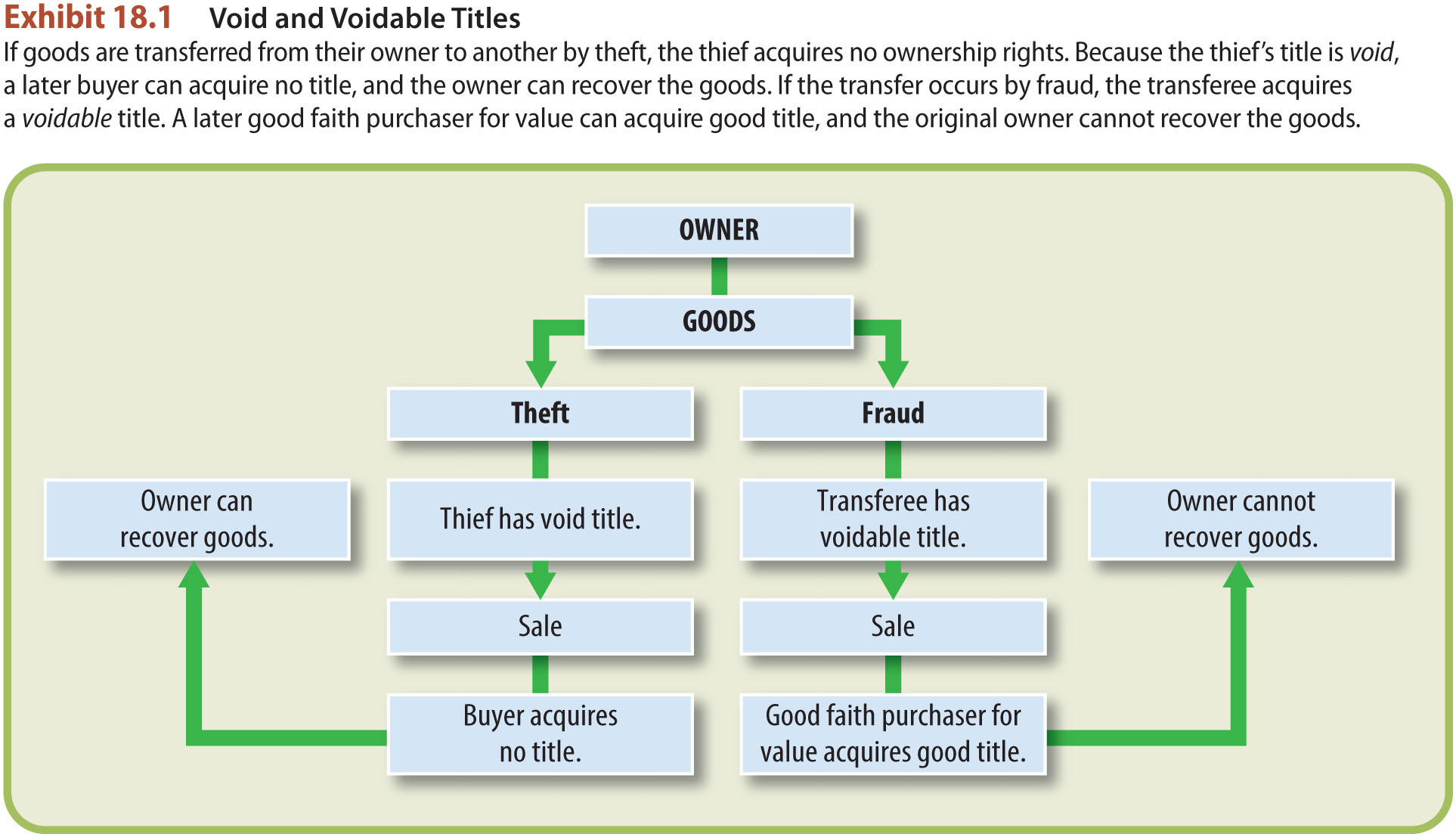 LO3            Risk of Loss (1)
LO3
Not necessarily determined by title.
Can be determined by the parties in the contract.
May also depend on whether the sales or lease contract has been breached at the time of loss.
LO3            Risk of Loss (2)
LO3
LO3            Risk of Loss (3)
LO3
Delivery with Movement of Goods.
Shipment contracts: risk of loss passes to buyer when the goods are delivered to the carrier.
LO3            Risk of Loss (4)
LO3
Delivery with Movement of Goods.
Destination Contracts: risk of loss passes from the seller to the buyer when the goods are tendered to the buyer at the destination.
LO3            Risk of Loss (5)
LO3
Delivery without Movement of Goods.
Goods held by Seller or Lessor: if a merchant, risk of loss passes to buyer when buyer takes physical possession of the goods.
LO3            Risk of Loss (6)
LO3
Delivery without Movement of Goods.
Goods Held by Bailee. Goods usually represented by a document of title (bill or lading or warehouse receipt).
LO3            Risk of Loss (7)
LO3
Delivery Without Movement of Goods.
Goods Held by Bailee.  ROL passes to Buyer when: (1) buyer receives negotiable document of title for goods, (2) bailee acknowledges buyer’s right to possess the goods,
LO3            Risk of Loss (9)
LO3
Delivery Without Movement of Goods.
Goods Held by Bailee.  ROL to Buyer when: (3) buyer receives a nonnegotiable document of title and presents it to bailee, to demand the goods.
LO3            Risk of Loss (10)
LO3
Conditional Sales.
Sale on Approval. 
Sale is final when buyer approves of the good(s) sold.  Approval may be inferred if buyer keeps the goods beyond a reasonable time or uses the goods in any way that is inconsistent with the seller’s ownership.
LO3            Risk of Loss (11)
LO3
Conditional Sales.
Sale or Return.
A type of conditional sale wherein title and possession pass from the seller to the buyer.
However, buyer retains the option to rescind or return the goods during a specified period even though the goods conform to the contract.
Risk of Loss in Breach (1)
Seller or Lessor Breach: if the goods are so nonconforming that the buyer has the right to reject them, the risk of loss does not pass to the buyer until the defects are cured.
Cure: right of seller to correct his contractual performance within the contract period.
Risk of Loss in Breach (2)
Buyer or Lessee Breach:
The seller or lessor must have already identified the goods under the contract.
The buyer or lessee bears the risk for only a commercially reasonable time after the seller or lessor learns of the breach. 
The buyer or lessee is liable only to the extent of any deficiency in the seller’s insurance coverage.
LO4                                                                                                                           Insurable Interest (1)
LO4
Any party purchasing insurance must have “sufficient interest.”
Insurance law determines “sufficiency”; not the UCC.
The UCC does have certain rules regarding insurable interest.
LO4                                                                                                                           Insurable Interest (2)
LO4
An interest either in a person’s life or well-being or in property that is sufficiently substantial that insuring against injury to the person or damage to the property does not amount to a mere wagering (betting) contract.
LO4                                                                                                                           Insurable Interest (3)
LO4
Buyer or Lessee: have insurable interest in identified goods.
Seller or Lessor: have insurable interest as long as they retain title to the goods.